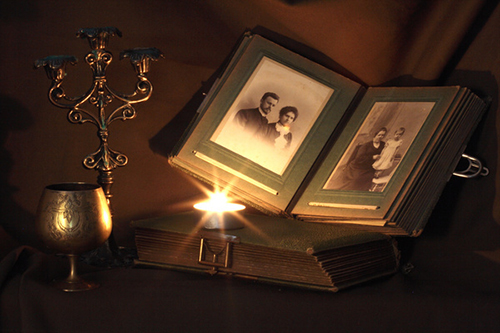 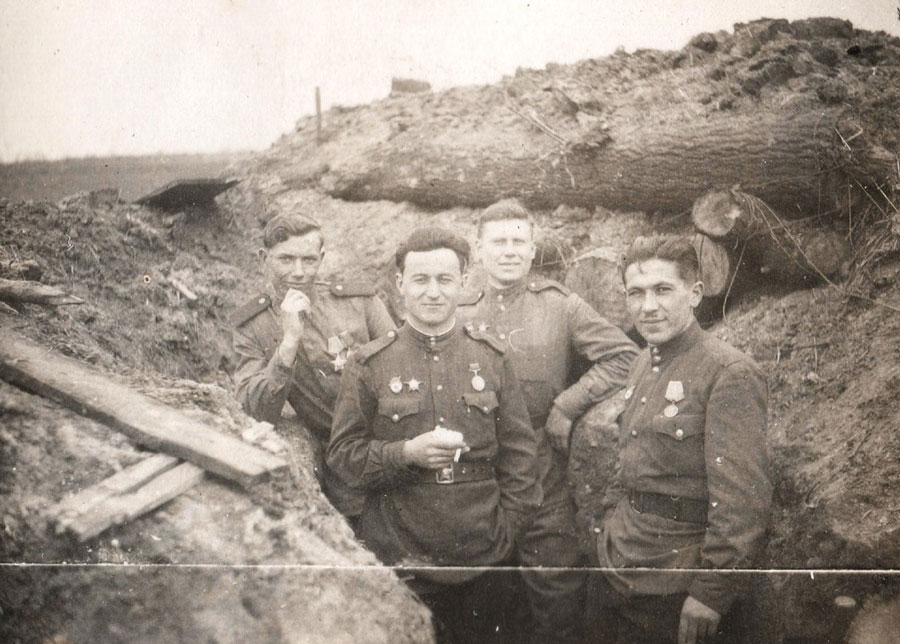 Наталья Мигунова

СТАРЫЙ АЛЬБОМ
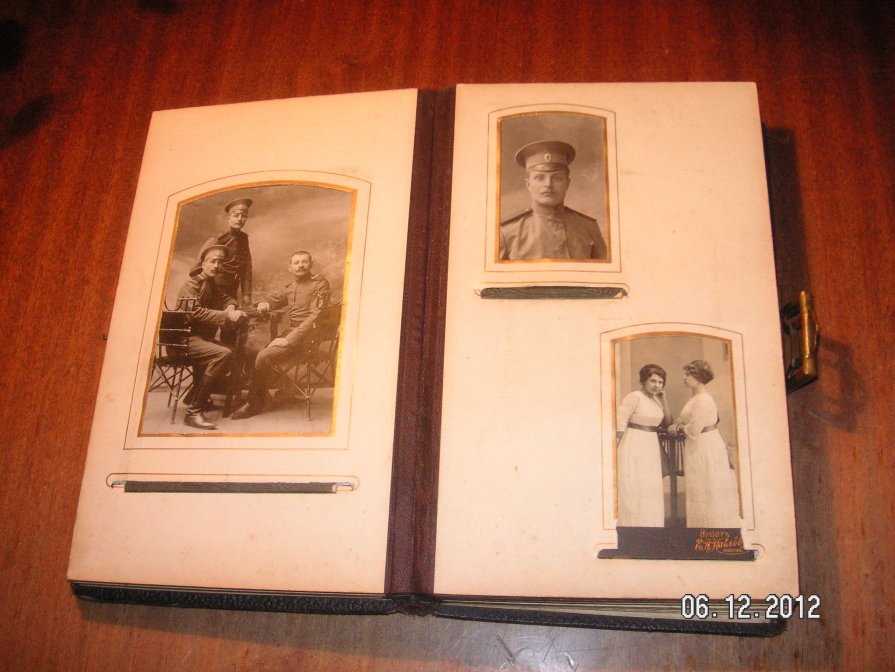 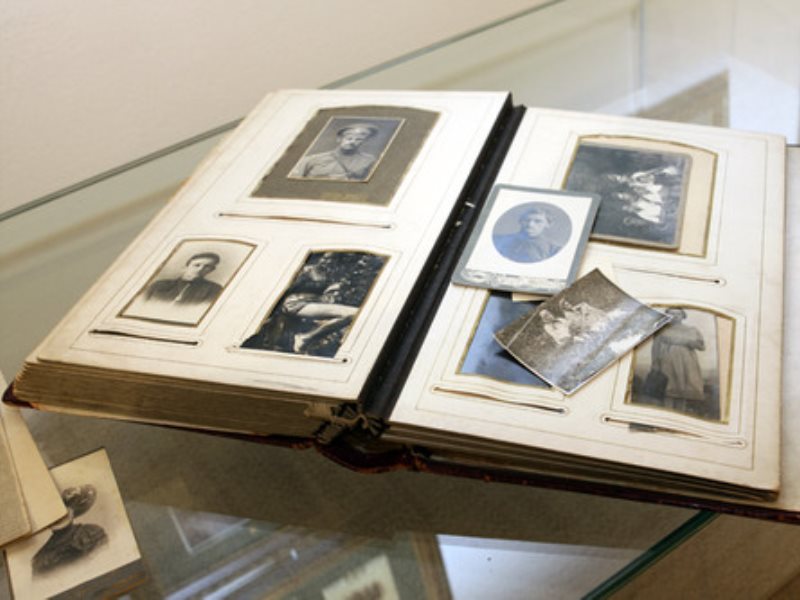 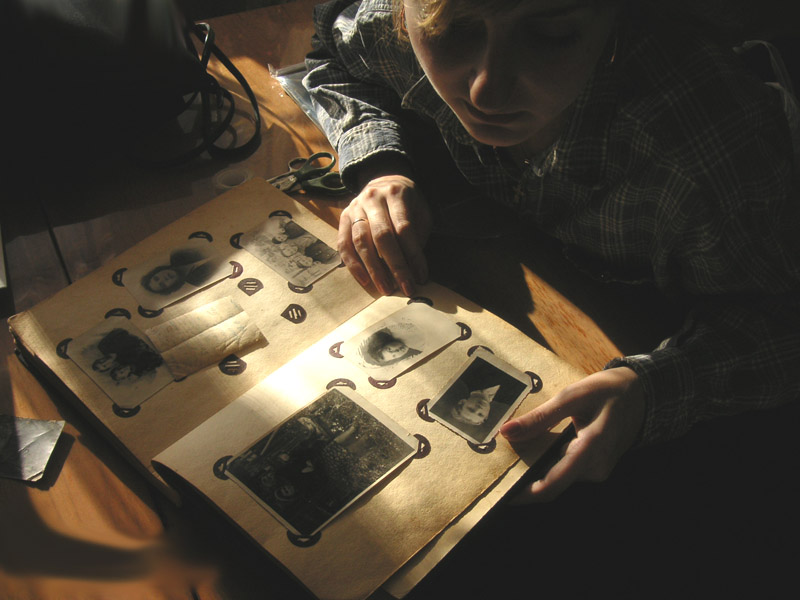 Когда в гостях бываюУ бабушки своей,Альбом её листаюДавно ушедших дней.
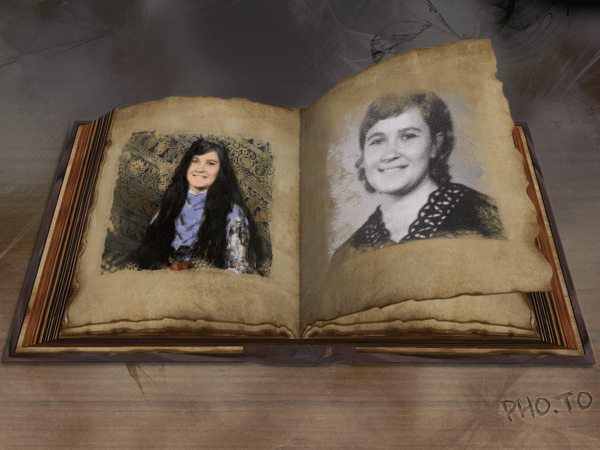 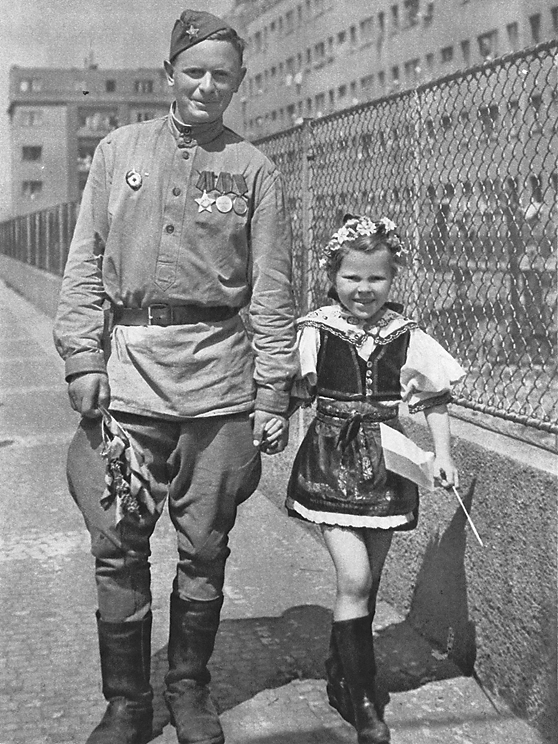 В нём с пожелтевших фотоНа мир светло глядятДевчушка–первоклашкаИ доблестный солдат.
Та девочка – бабуля.Солдат тот – мой прадед.Совместных фотографийВ альбоме больше нет...
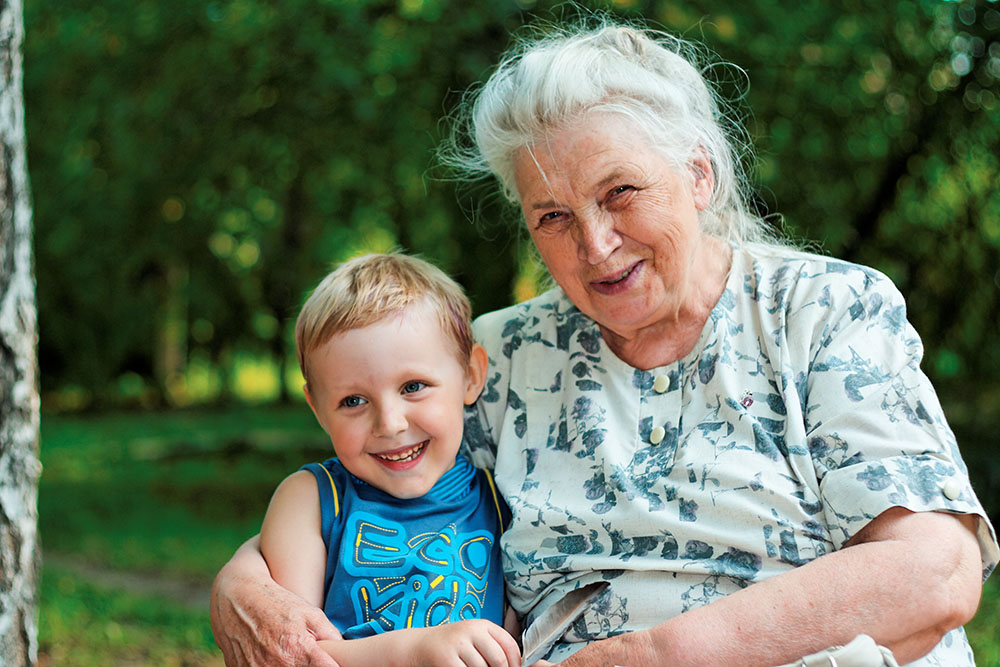 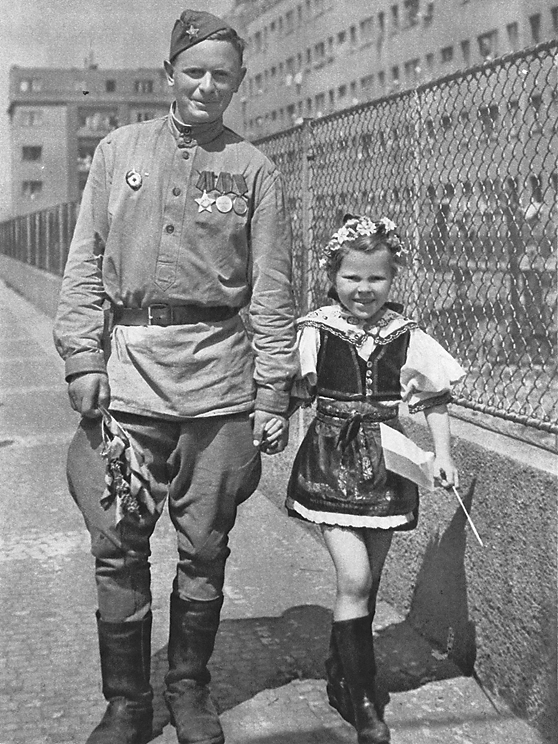 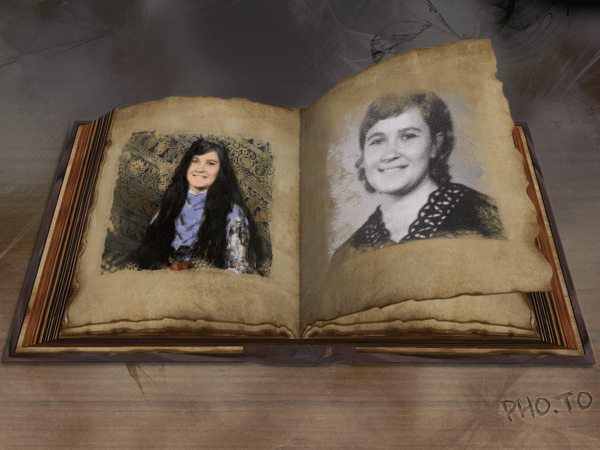 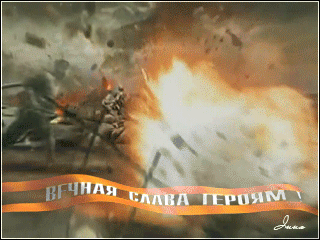 На фронт ушел мой прадед.Геройски воевал.Весною, в сорок пятом,Он смертью храбрых пал...
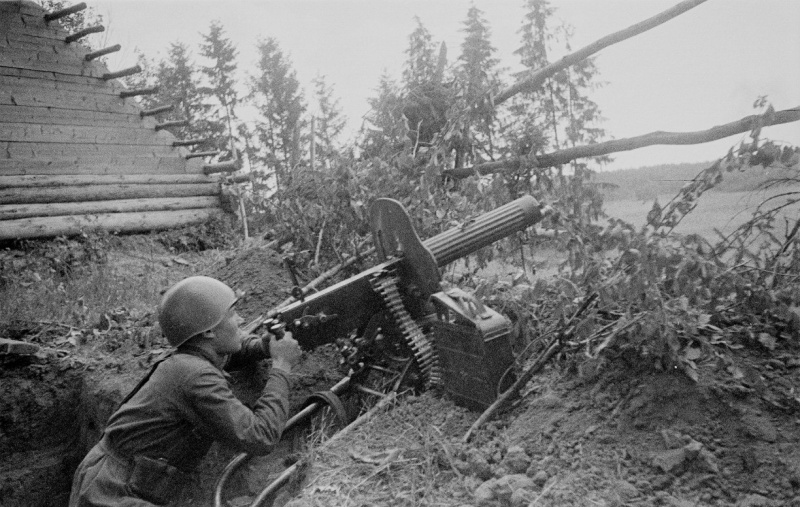 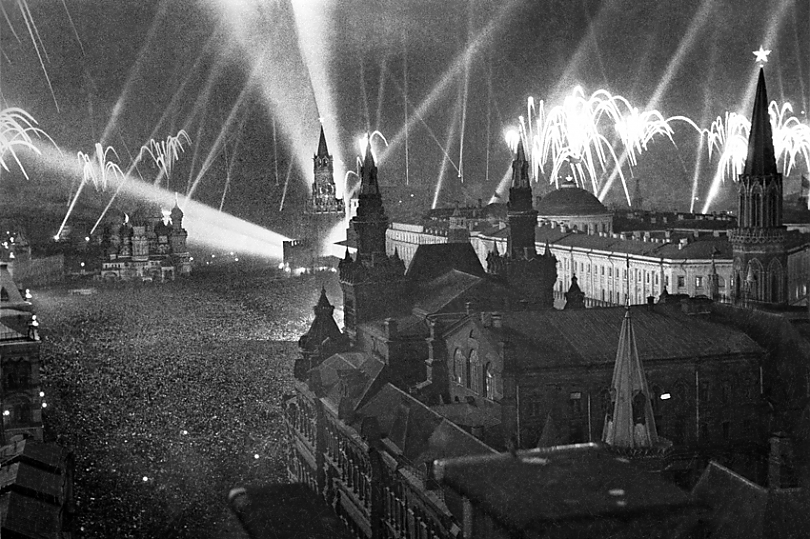 Сегодня, в День Победы,С бабулею вдвоём,
На встречу ветерановС цветами мы пойдём.
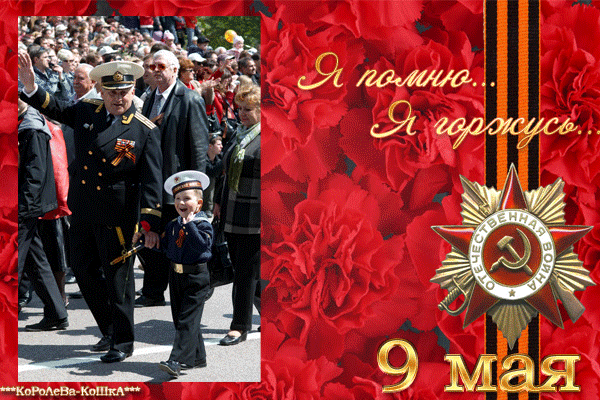